Pensionärsrådet
200924
Punkter
Covid – läget i regionen
Status väntetider, köer och framskjuten vård
Brytpunktssamtal under pandemin
Covid - lägesrapport
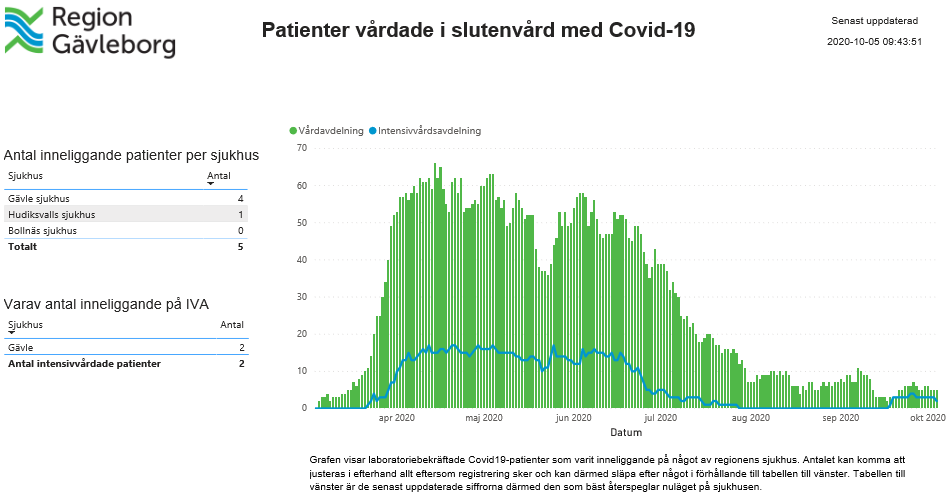 Status köer, väntetider och framskjuten vård
Vårdgaranti – andel inom 90 dagar – första besök
Totalt väntande – första besök
Vårdgaranti – andel inom 90 dagar – operation/åtgärd
Totalt väntande – operation/åtgärd
Vårdgaranti PV – nybesök inom tre dagar till leg. personal
Brytpunktssamtal under pandemin
PP från SSL-PV 9 april resp 17 april
Regional riktlinje om palliativ vård under pandemin
Samtal med chefsläkare och deltagare i SSL-PV
Primärvårdsstrategi för hantering av covid-19 i Gävleborg
2020-04-09, utdrag ur
SSL-L Primärvårds stab(särskild sjukvårdsledning för primärvården i länsgemensam stab)
Margareta Elmelind, stabschef
Anna-Karin Howell Lindberg, sekr
Johan Hagsjö
Tommy Lundmark
Börje Svensson
Alexander Wirdby
Anna Andersson, Ljusdal
Per Granström, Harmånger
Helena Bikoff, Hudiksvall
Robert Hill, Söderhamn
Kristina Billmark Elfstrand, Bollnäs/Ovanåker
Susanna Björklund, Gävle
Jörgen Tranevik, Sandviken
Roger O Nilsson, Sjukvårdsledare(bitr HSD)
Prioriterat hälsocentralsarbete
Telefonrådgivning
Särskilda boenden, korttidsplatser, korttidsboenden, hemsjukvård rondning och vårdplanering är viktigt och ska prioriteras. Viktigt att fysiska besök inte undvikt om medicinska behov finns. Vid vårdplanering bör inkluderas eventuell brytpunktsbedömning, vårdbegränsning och möjlighet för sjuksköterska att konstatera dödsfall
Ökad telefontillgänglighet för kommunerna, ambulans och hemtjänst
Att stötta multisjuka patienter i eget boende med stora hemtjänstinsatser
Bedömning av sjuka patienter med luftvägssymtom
Samordnad utskrivning från sluten hälso- och sjukvård enligt befintlig rutin
Bedömning av nytillkomna symtom på misstänkt allvarlig sjukdom/försämring av kronisk sjukdom (inte luftvägsinfektion)
Kontroller av sköra patienter med mer komplex eller instabil sjukdom. 
Receptförnyelse
Endast prioriterad BVC verksamhet
Covidvård på SÄBO och i hemsjukvård
Provtagning fram till covid infektion är bekräftat på 2-3 patienter, ordineras av SÄBO läkare i samråd med covid jour eller medicinsk rådgivare
Patienter på SÄBO och kommunal hemsjukvård är vanligen multisjuka och har generellt sällan nytta av slutenvård eller intensivvård vid infektionsjukdomar. Bäst omvårdnad och medicinska behandling ges i deras hemvanda miljö av kommunal omsorg/sjukvård och primärvård i nära samarbete. Ökad beredskap för brytpunktssamtal som alltid sker efter  individuell bedömning och i kontakt med anhöriga.
Många bra tips finns gällande bedömningar, handläggning och palliativt förhållningssätt. Mer info finns på samverkanswebben covid-19
Samverkansområdena måste utforma lokala eskaleringsplaner
Lokala samverkansstaber skapas i kommuner/samverkansområden
Luftvägsmottagning 
Samverkan mellan hälsocentraler
Personalsamverkan
Primärjour
Beredskapsjour
Telefontillgänglighet till ambulans
Kommun samverkan, se nästa
Kommunsamverkan
Central och prioriterad uppgift
Lokalt i varje kommun/samverkansområde skapas ledningsgrupper där MAS och hälsocentraler deltar
Hälsocentralerna måste skapa en mycket god tillgänglighet för hemsjukvård, säbo/korttidsplatser och hemtjänst
Hälsocentralerna ska snabbt nås för råd och bedömningar
Hembesök behövas oftare
Primärvårdsstabens läkare bistår vid behov
Regional riktlinje för palliativ vård under pandemin
Utdrag ur Syrgasbehandling i palliativ vård vid Covid-19, baserad på Socialstyrelsens” Symtomlindring i livets slutskede – Läkemedelsbehandling i palliativ vård vid covid-19”. 
”...Alla patienter, även i hemsjukvård eller på äldreboende, skall bedömas individuellt vid insjuknande i svår Covid-19. Vid hög biologisk ålder särskilt i kombination med andra sjukdomar är det osannolikt att patienten kan dra nytta av syrgasbehandling eller intensivvård. Finns ingen tydlig patientnytta gällande kurativ behandling övergår vården när det blir aktuellt till palliativt skede. Vi rekommenderar att beslut om övergång till palliativ vård tas av två läkare gemensamt i samråd med patient och anhöriga.”